Einführung inWeb- und Data-Science
Begriffsbestimmungen

Dr. Marcel Gehrke
Universität zu Lübeck
Institut für Informationssysteme
[Speaker Notes: Erstmal Begriffs Klärung Web/Data/Ki und wie spielt das ganze zusammen?
Verschiedene Beispiele für Klassifikation. Zu was für ein Label gehören meine Daten]
Web und Data Science
Web Science
Analyse von Strukturen im Web (Mensch und Computer)
Formalisierung durch große Graphstrukturen und entsprechende Entscheidungsprobleme über Graphen
Beispiel: Pagerank (Bewertung von Webseiten)
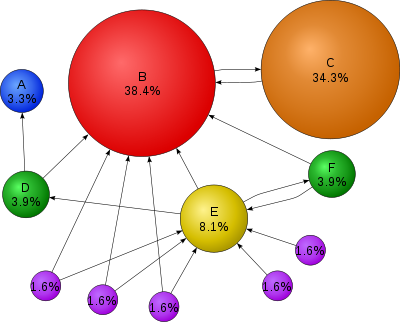 Zufallssurfer-Modell: 

Größe der Kreise in etwa proportional der relativen Häufigkeit, mit der sich ein Surfer auf einer Seite befindet

[Wikipedia]
2
[Speaker Notes: Systeme mit sozialer + technischer Komponente, nicht nur www (sehr groß)
Bsp. Soziale Netze innerhalb des www (wer kennt wen? Wer beeinflusst wen?), Zitierungen zwischen Aufsätzen (relevante Aufsätze), Textsuche: Priorisierung von Webseiten über Pagerank]
Web Science
MathematikStochastikStatistik
Praktische undTechnische Informatik
Graphstrukturen extrem groß
Verfahren zur Lösung von Entscheidungs-problemen extrem aufwendig
Graphdaten unterliegen ständigem Wandel undso auch die Auswertungs-ergebnisse
Formale Grundlagen derInformatik
Web Science
3
Data Science
MathematikStochastikStatistik
Praktische undTechnische Informatik
Extraktion von Wissen aus Daten(u.a. Graphdaten)
Begriff schonvor 60 Jahren fürInformatik vorgeschlagen
Entwicklung innovativer Konzepte in den Bereichen Logik, Datenbanken und Stochastik / Statistik(Datenanalyse und Wissensentdeckung)
Verwendung von LADS und Analysis
Formale Grundlagen derInformatik
Data Science
[Wikipedia]
4
… und was ist mit Künstlicher Intelligenz?
Wissenschaft der intelligenten Systeme
Agenten
Haben/bilden Ziele
Sensoren/Aktoren
Handlungsplanung
Lernen zur Laufzeit
Mechanismen
Globale Kooperationvon Agenten zur Erreichung eines gemeinsamen Ziels
Agenten interagieren mit Menschen (and anderen Agenten)
Ziele der Agenten beeinflussbar
Agent
Umgebung
Sensoren
Zustand
Wie die Welt
jetzt aussieht
Wie sich die Welt weiterentwickelt
Was meine Aktionen bewirken
Wie glücklich bin ichin diesem Zustand
Nutzen
Welche Aktion ichjetzt ausführen sollte
Aktuatoren
5
Wissenschaft Künstliche Intelligenz
Nur algorithmische Modellierung für Agenten?
Transparenz, Erklärungsfähigkeit
Neue Aspekte: Human-aware AI
Erwartungs-konformität
Beweisbar-nützlicheAgenten
Agent
Umgebung    
+
Mensch
Sensoren
Zustand
Wie die Welt    
jetzt aussieht
Wie sich die Welt weiterentwickelt
Was meine Aktionen bewirken
Wie glücklich bin ichin diesem Zustand
Nutzen
Welche Aktion ich      jetzt ausführen sollte
Modell des Menschen
Aktuatoren
https://www.uni-luebeck.de/forschung/themen/informatiktechnik/artificial-intelligence.html
6
Daten Modelle vs. Algorithmische Modelle
Datenmodellierung
vs.
Algorithmische Modellierung
Black Box
Random Forests
Wir verstehen die Welt nicht
Wir verstehen die Welt
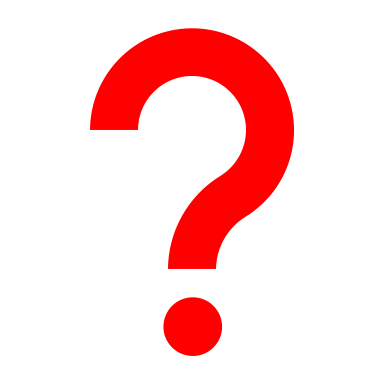 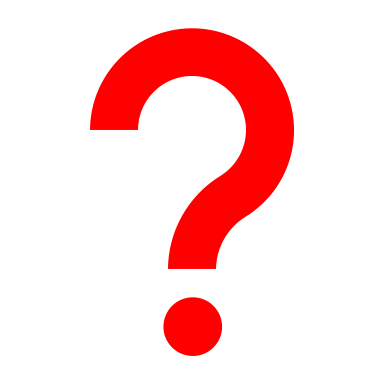 Die Welt produziert Daten in einer Black Box
Data Scientist
Maschinelles Lernen, Ki
Random Forrest, SVM
Unbekannte multivariate Verteilung
Iterativ
Vorhersagewahrscheinlichkeit
Wie gut funktioniert meine Datenmodellierung? 
Statistiker, Datenanalyst, Data Miner
Lineare Regression
Logistische Regression
Bekannte Wahrscheinlichkeiten
Konfidenz Intervalle
Vorhersage von Variablen & Anpassungsgüte
Statistiker, Data Scientist
Maschinelles Lernen
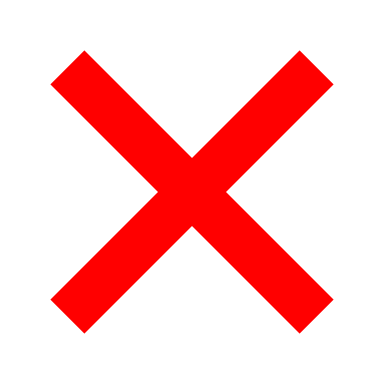 "Statistical Modelling: The Two Cultures" Leo Breiman, 2001
7
Web- und Data Science: Herausforderungen
Große Datenbestände
Speicher und Zugriffstechnologie
Starker Zuwachs an Daten, hohe Dynamik
Hohe Datenraten und Echtzeitanforderungen
Heterogene Datenbestände
Verteiltes Datenmanagement
Datenintegration
8
Instanzbasierte Anfragebeantwortung
Annahme: Gegeben viele Datenpunkte
Beispielmerkmale: (x, y, Farbe), Farbe ∈ { weiß, schwarz }
Anfrage: Datenpunkt ohne Wert für bestimmtes Merkmal
Beispiel: Merkmal Farbe ohne Wert
Anfragebeantwortung (Klassifikation des Anfragepunkts): Mehrheitsvotum der k-nächsten Nachbarn (kNN-Verfahren)
Probleme erkennbar?
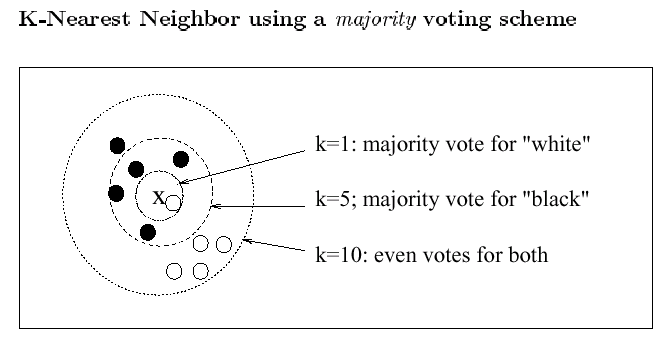 Mehrheit votiert für weiß
Mehrheit votiert für schwarz
Gleichviele Stimmen
Fix, E., Hodges, J.L. Discriminatory analysis, nonparametric discrimination: Consistency properties. Technical Report 4, USAF School of Aviation Medicine, Randolph Field, Texas, 1951
9
[Speaker Notes: Schwarz-weiß Bild vervollständigen (geht schlauer als mit kNN)
Probleme (wie auf nächster Folie):
Klassifikationsergebnis stark von k abhängig
Hoher Speicherbedarf
Effizienter Zugriff auf "Nachbarn" erfordert weitere Maßnahmen (noch mehr Speicherbedarf)]
Probleme mit kNN
Klassifikationsergebnis stark von k abhängig
Hoher Speicherbedarf
Effizienter Zugriff auf "Nachbarn" erfordert weitere Maßnahmen (noch mehr Speicherbedarf)

Klassifikation basierend auf den Daten
10
Modellbasierte Anfragebeantwortung
Repräsentation der Daten durch Parameter eines Modells
Wenn (Einkommen > 𝛳1 ∧ Ersparnisse > 𝛳2), dann kreditwürdig (⊕), sonst nicht (⊖)
Nur 2 Parameternötig: (𝛳1, 𝛳2)
Modell fordertgeringen Speicher
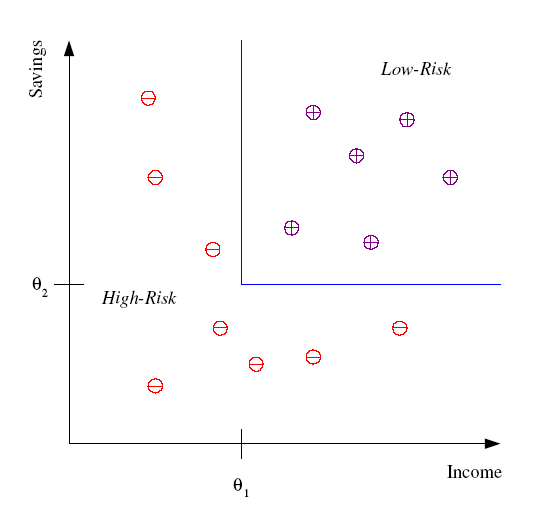 Ersparnisse
Niedriges Risiko
Hohes Risiko
Problem erkennbar?
Einkommen
11
[Speaker Notes: Konkrete Klassifizierung unabhängig von Datenpunkten, sondern basierend auf Parametern
Problem: wo genau Grenze ziehen? Diskrete Werte als Ausgang (+,-)]
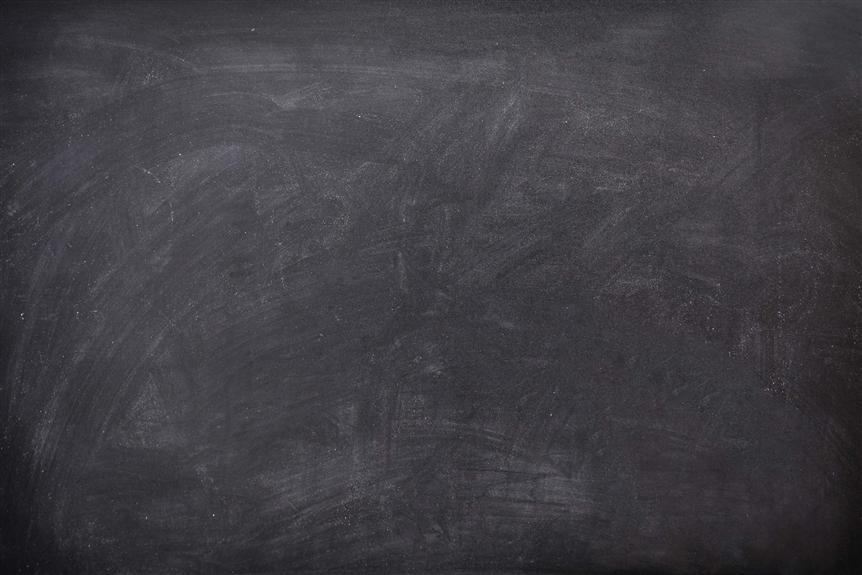 Aufgabe
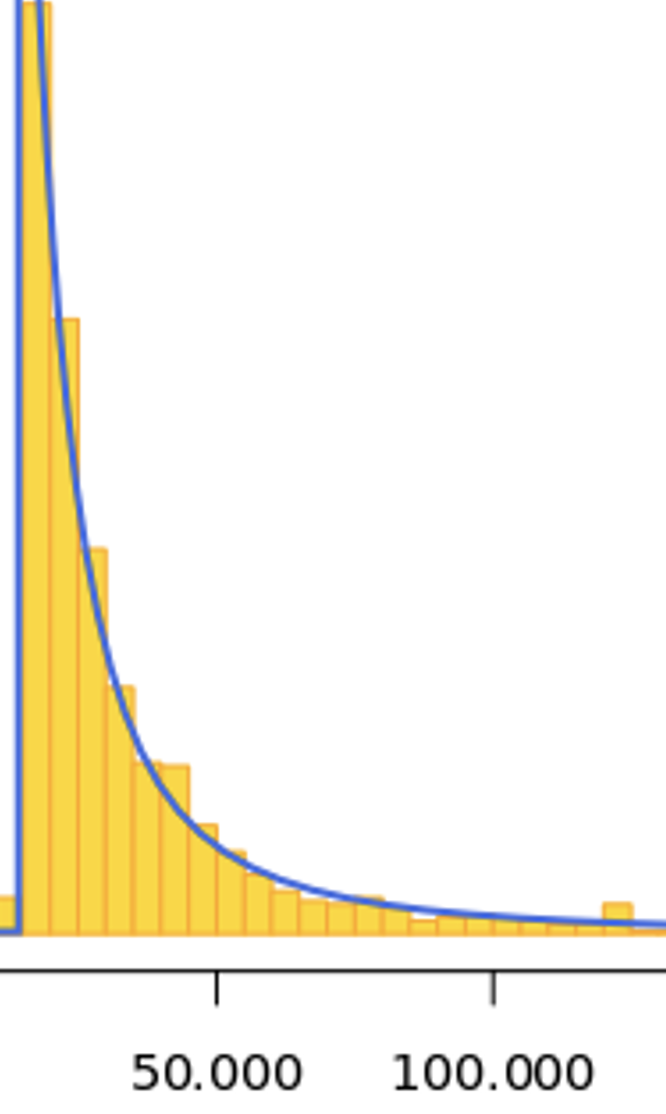 Anzahl von Städten mit bestimmten Einwohnerzahlen schätzen

Daten: Liste von Einwohnerzahlen (auf 5000er gerundet)
Explizites Modell: Zählerfeld aufbauen
Unvollständigkeit der Daten
Implizites Modell: Potenzgesetz y=axb
a und b bestimmen (a positive, b negativ)
Aufwendiges Optimierungsproblem lösen
12
Begriff der "Verteilung"
Pareto-Verteilung: Par(k, xmin)
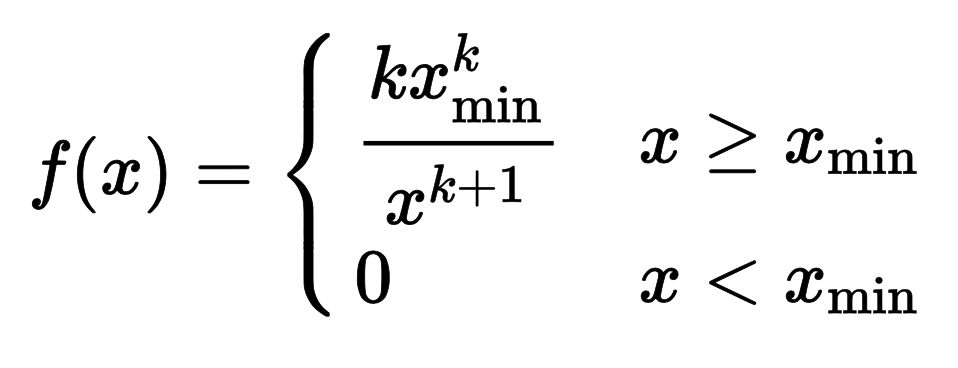 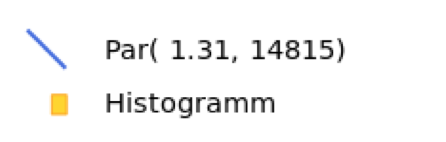 [Wikipedia]
13
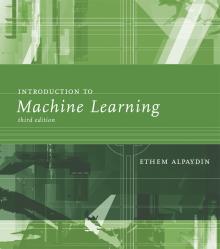 Literatur
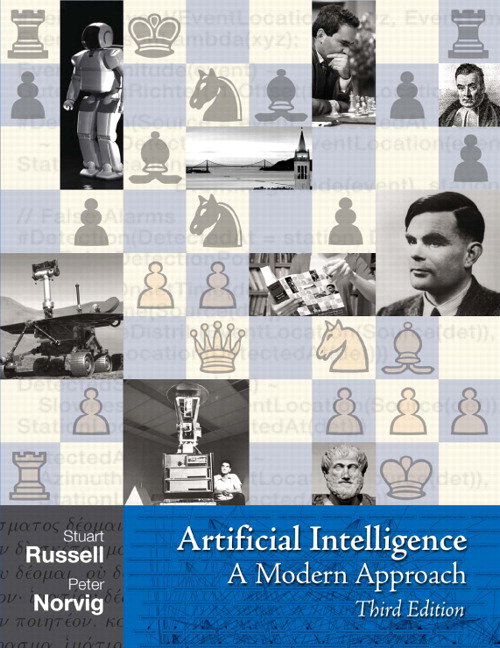 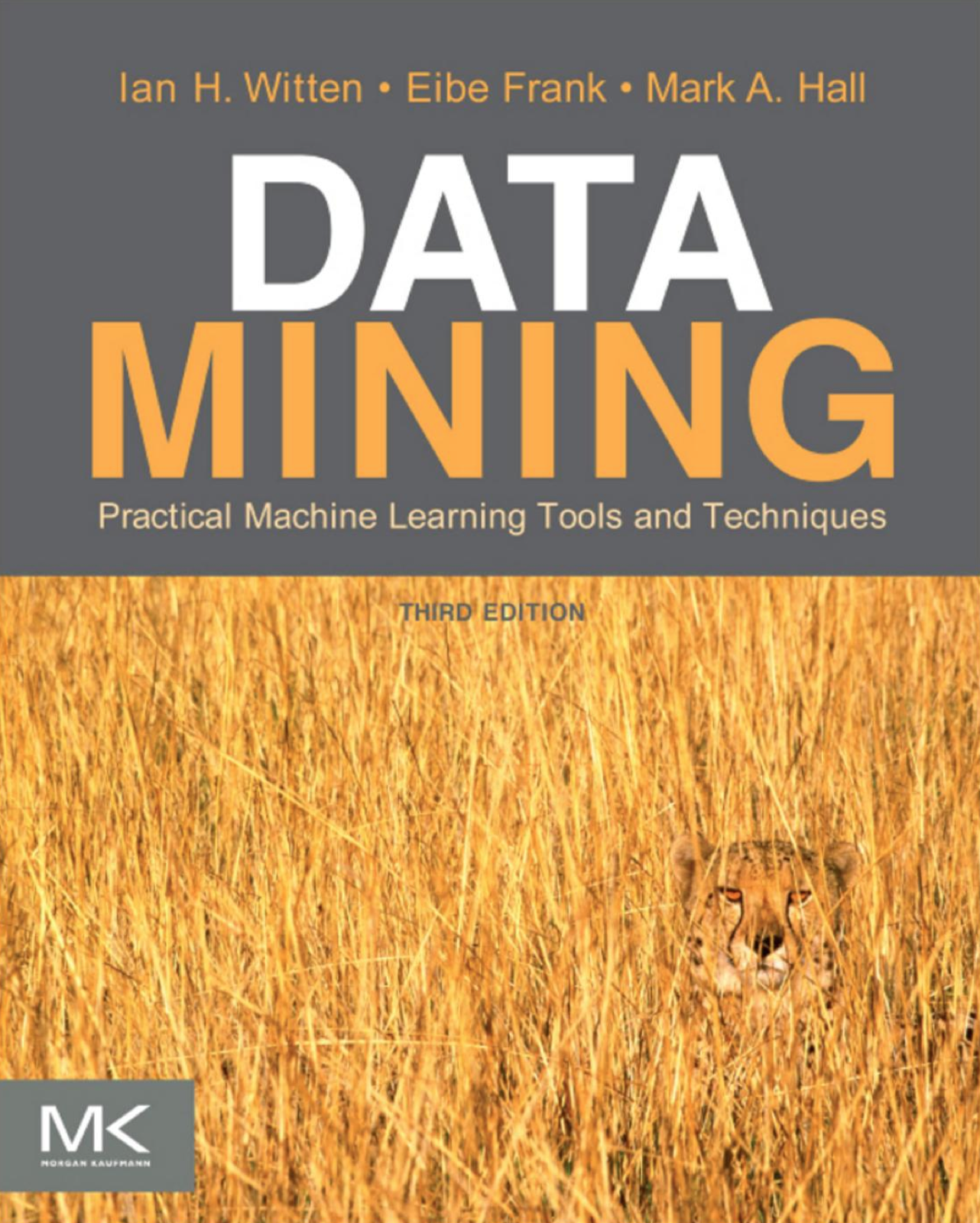 14
Literatur
Stuart Russell, Peter Norvig, Artificial Intelligence – A Modern Approach, Pearson, 2009 (oder 2003er Ed.)
Ian H. Witten, Eibe Frank, Mark A. Hall, Data Mining: Practical Machine Learning Tools and Techniques, Morgan Kaufmann, 2011
Ethem Alpaydin, Introduction to Machine Learning, 3rd Ed., MIT Press, 2014
Jure Leskovec, Anand Rajaraman, Jeffrey D. Ullman, Mining of Massive Datasets, 2nd Ed., Cambridge University Press, 2014

Viele zusätzliche Bücher, Präsentationen, und Videos im Web
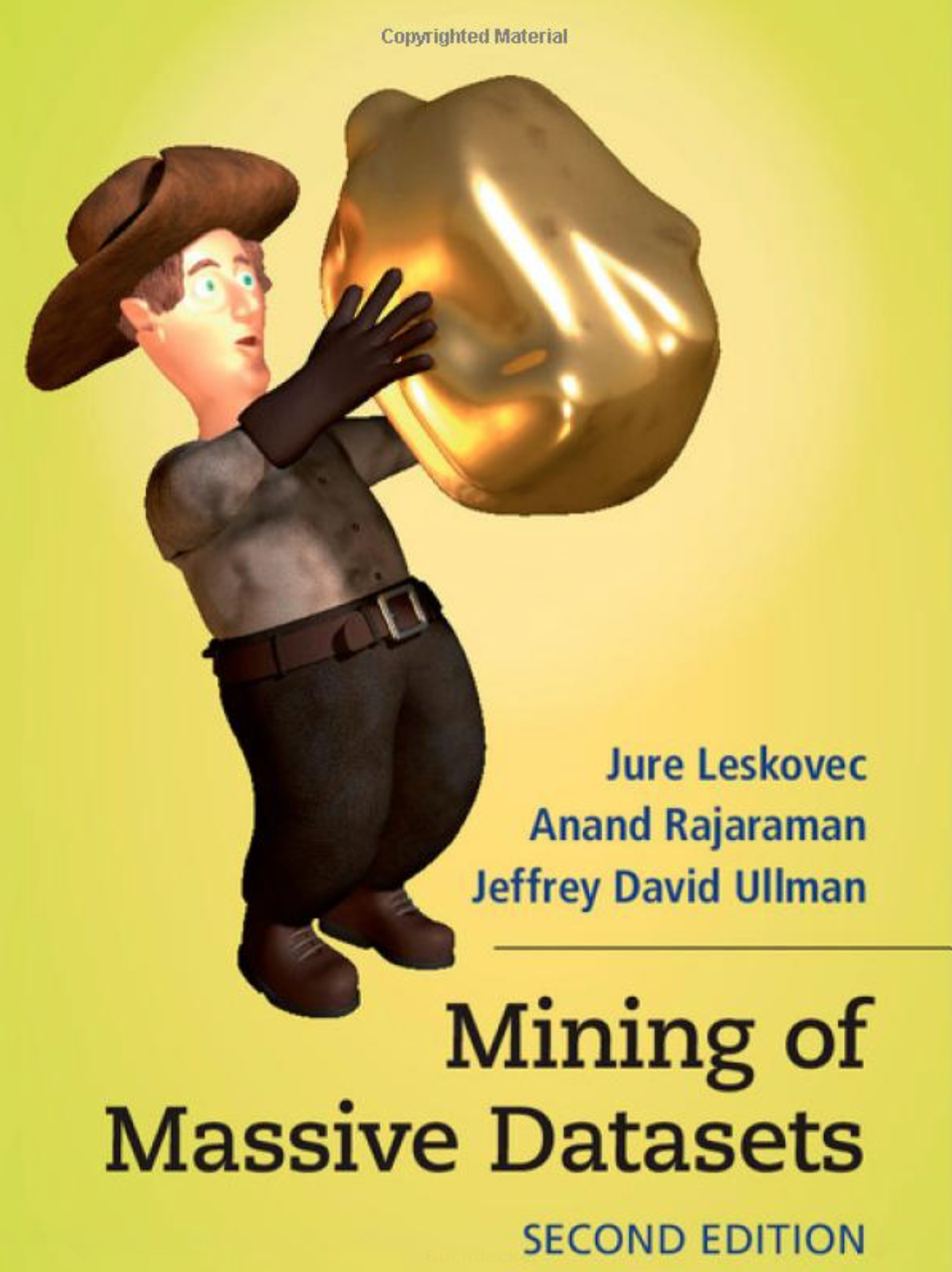 15